MAINTENANCE OF WAY & SIGNALS
DAILY JOB SAFETY BRIEFING FORM
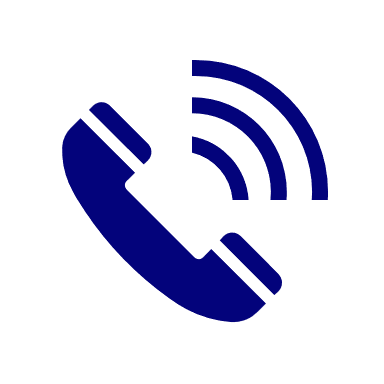 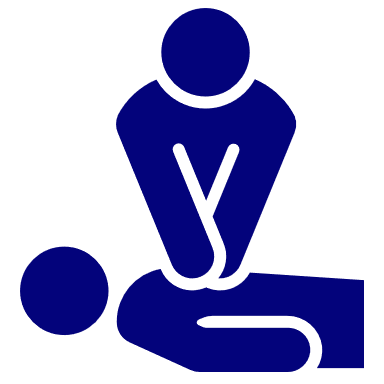 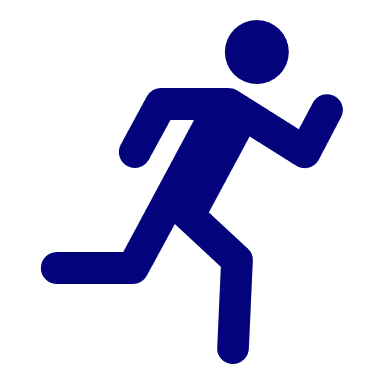 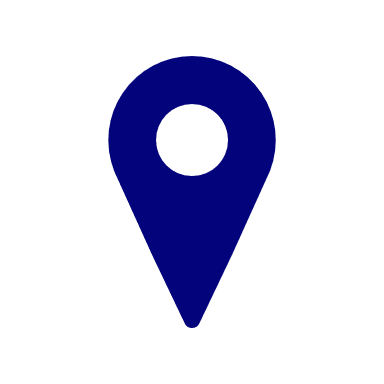 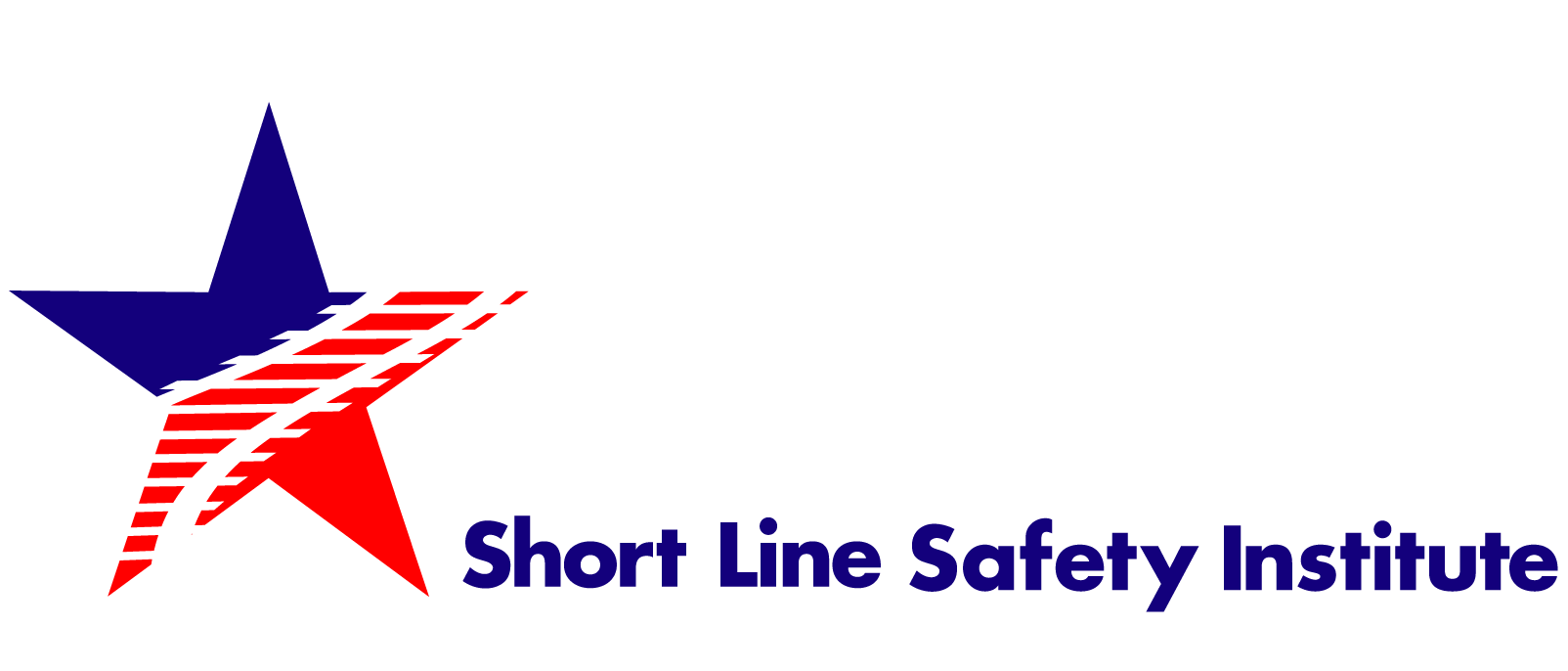 MAINTENANCE OF WAY & SIGNALS
DAILY JOB SAFETY BRIEFING FORM
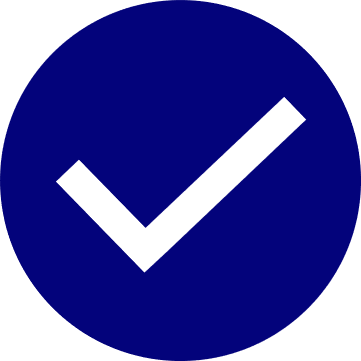 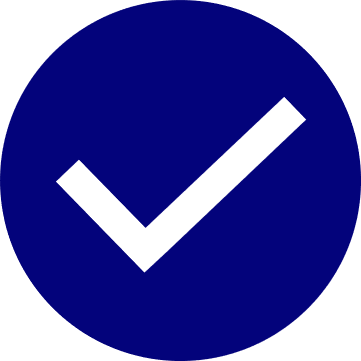 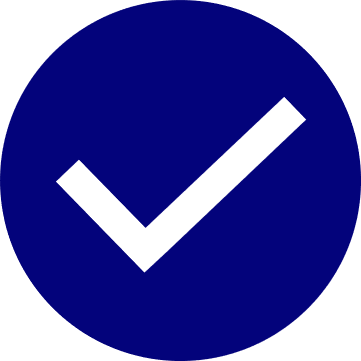 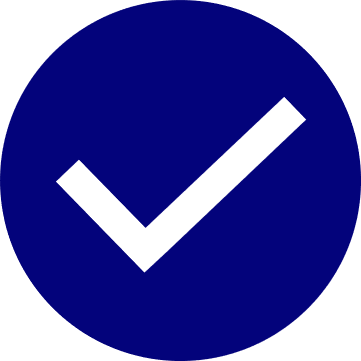 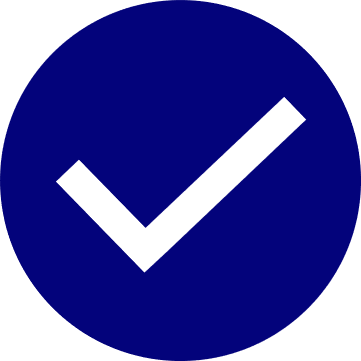 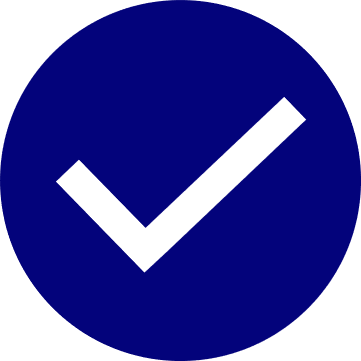 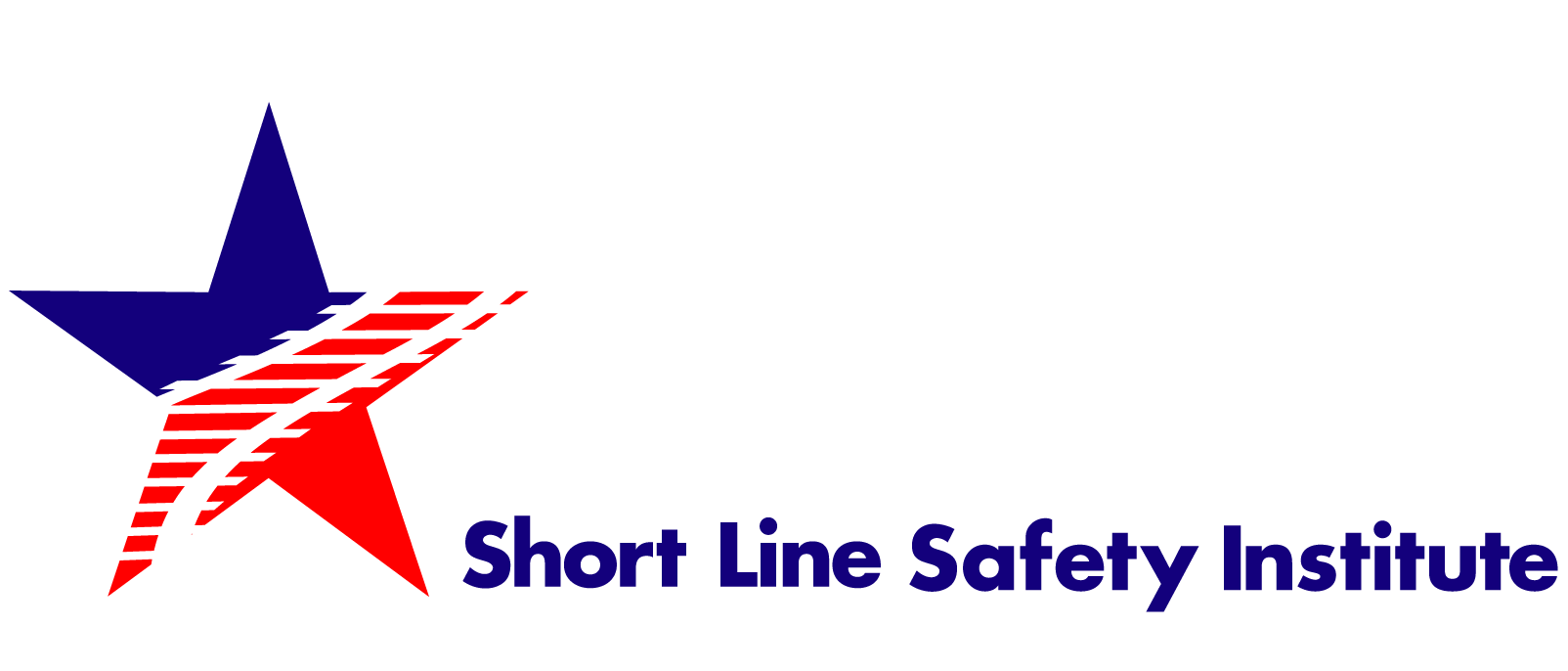 MAINTENANCE OF WAY & SIGNALS
DAILY JOB SAFETY BRIEFING FORM
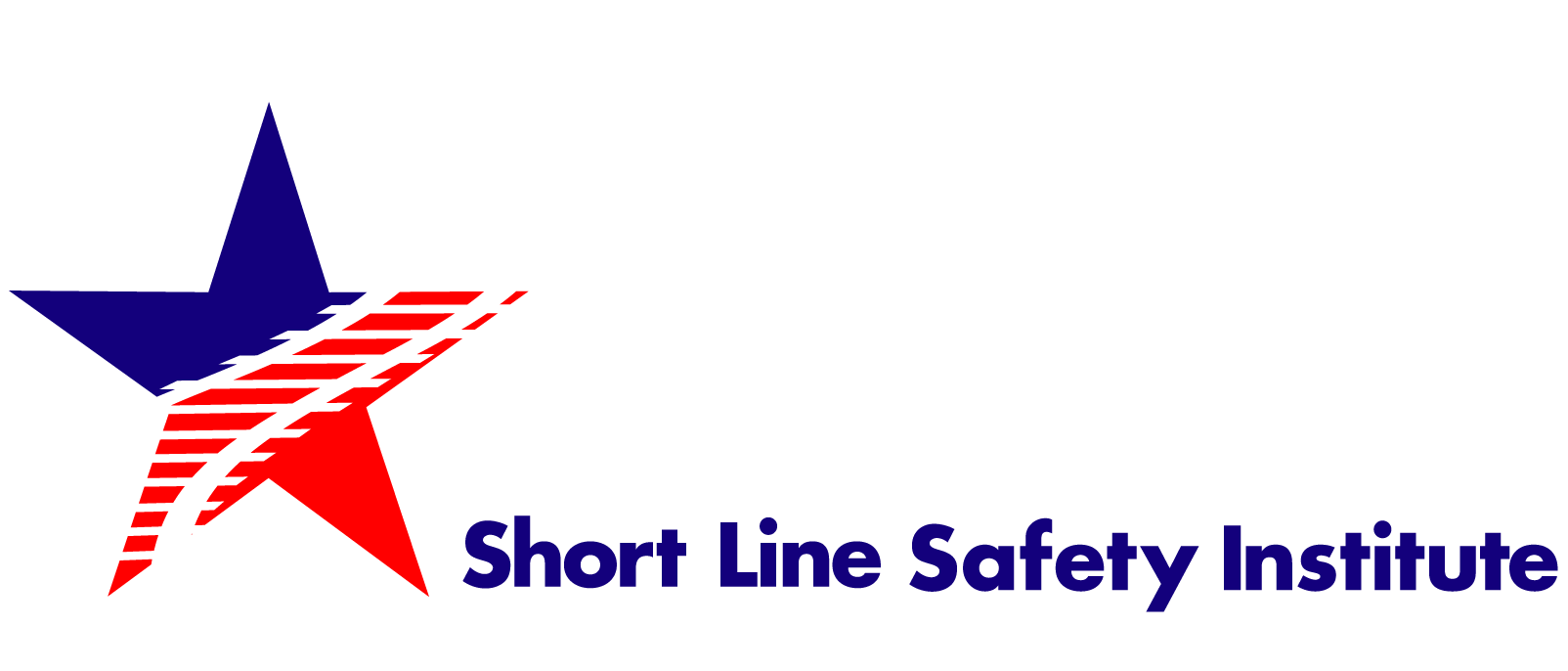